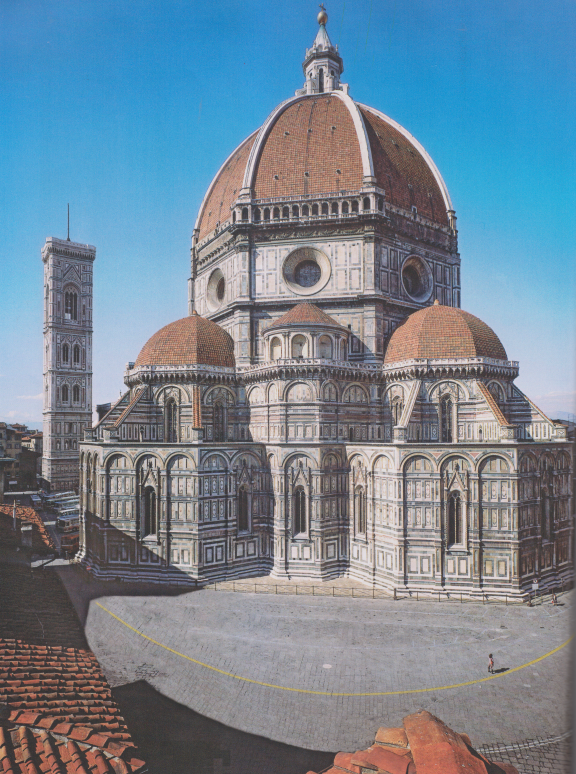 Absidi e cupola  di Santa Maria del Fiore, Firenze
Stampa ottocentesca con la sezione del Duomo di S. Maria del Fiore, Firenze
Giorgio Vasari ed aiuti, Giudizio universale, 1572-79, affresco della cupola del Brunelleschi, S. Maria del Fiore, Firenze
Annunciazione, XIII secolo, marmo, fianco sud di Santa Maria del Fiore, Firenze
Ricostruzione dei punteggi interni della cupola del Brunelleschi
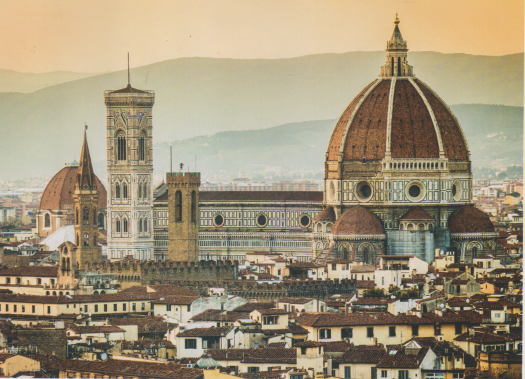 Veduta del Duomo di Santa Maria del Fiore, Firenze
Domenico Michelino, Dante mostra la Divina Commedia, 1465, nell’affresco compare la cupola, anacronismo !!!